স্বাগতম
মাল্টিমিডিয়া ক্লাশে সবাইকে
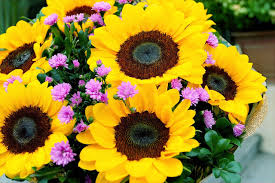 পরিচিতি
বিষয়: বাংলাদেশ ও বিশ্ব পরিচয়
শ্রেণি:অষ্টম
অধ্যায়:আট
বাংলাদেশের জনসংখ্যা পরিচিতি
সময়: ৫০ মিনিট
মুহাম্মাদ মোস্তফা কামাল
সহকারি শিক্ষক( আইসিটি)
পাকুটিয়া স্কুল এন্ড কলেজ
ঘাটাইল,টাঙ্গাইল।
নিচের ছবি গুলো লক্ষ্য কর
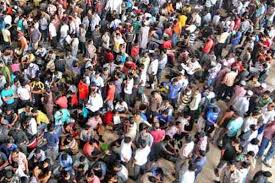 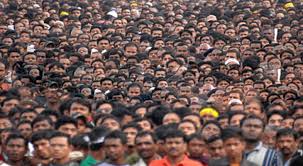 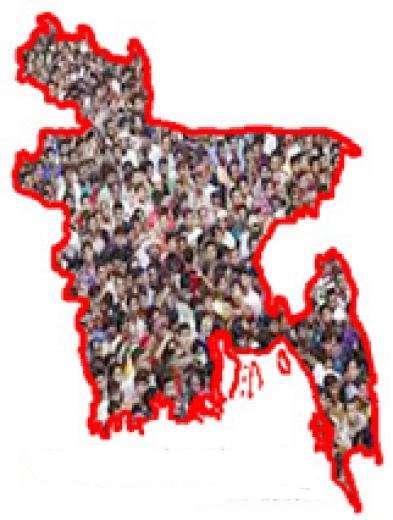 বাংলাদেশের জনসংখ্যা
শিখনফল
এই পাঠ শেষে শিক্ষার্থীরা ----------
১। বাংলাদেশের জনসংখ্যা বৃদ্ধির কারণ লিখতে পারবে
২। বাংলাদেশের জনসংখ্যা বৃদ্ধির প্রভাব ব্যাখ্যা করতে পারবে । 
৩। বাংলাদেশের জনসংখ্যা বৃদ্ধির সমাধানে করণীয় বর্ণনা করতে পারবে ।
শিখনফল
এই পাঠ শেষে শিক্ষার্থীরা ----------
১। বাংলাদেশের জনসংখ্যা বৃদ্ধির কারণ লিখতে পারবে
২। বাংলাদেশের জনসংখ্যা বৃদ্ধির প্রভাব ব্যাখ্যা করতে পারবে । 
৩। বাংলাদেশের জনসংখ্যা বৃদ্ধির সমাধানে করণীয় বর্ণনা করতে পারবে ।
বাংলাদেশের জনসংখ্যা বৃদ্ধির কারণ
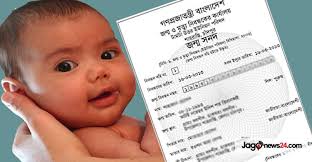 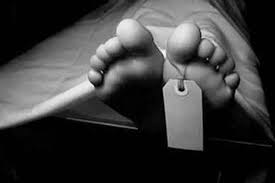 জনসংখ্যা হ্রাস-বৃদ্ধির মূখ্য কারণ জন্ম ও মৃত্যু
মৃত্যু
জন্ম
বাংলাদেশের জনসংখ্যা বৃদ্ধির কারণ
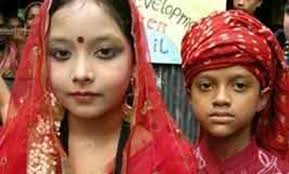 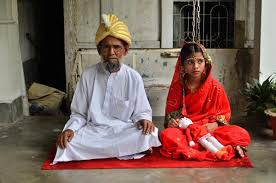 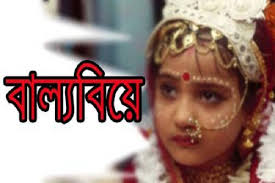 বহু বিবাহ
বাংলাদেশের জনসংখ্যা বৃদ্ধির কারণ
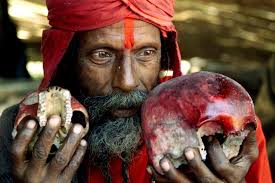 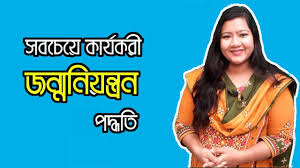 ধর্মীয় কুসংস্কার
জন্ম নিয়ন্ত্রণ পদ্ধতি নিয়মিত ব্যবহার না করা
বাংলাদেশের জনসংখ্যা বৃদ্ধির কারণ
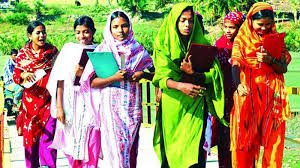 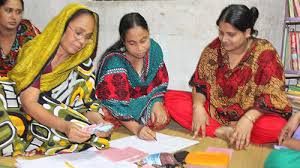 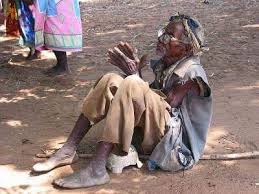 দারিদ্র
নারীর শিক্ষার অভাব
বাংলাদেশের জনসংখ্যা বৃদ্ধির কারণ
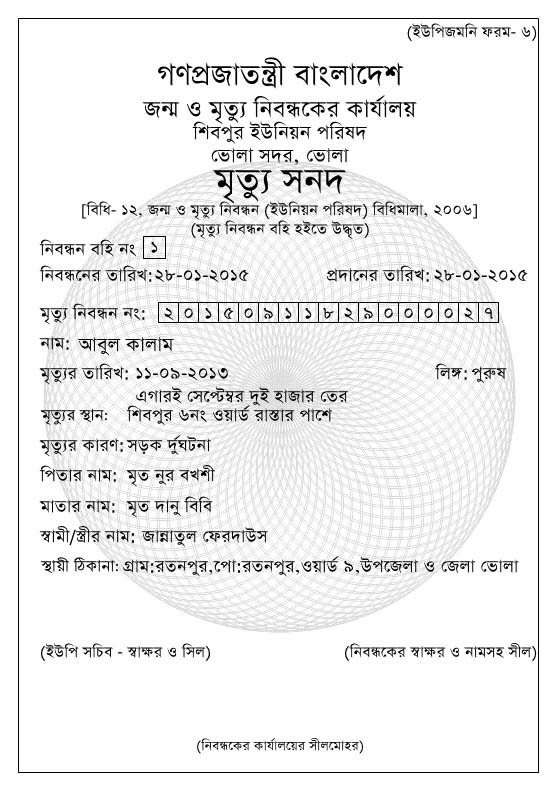 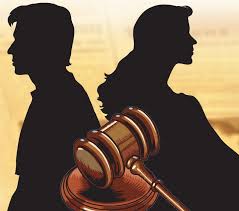 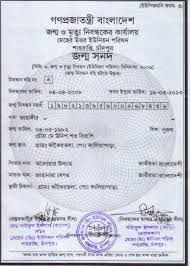 জন্ম নিবন্ধন বাধ্যতামূলক
মৃত্যু ‍নিবদ্ধন বাস্তবায়ন ধীরগতি
বিবাহ বিচ্ছেদ
একক কাজ
বাংলাদেশের জনসংখ্যা বৃদ্ধির ৫টি কারণ লিখ
বাংলাদেশের জনসংখ্যা বৃদ্ধির প্রভাব
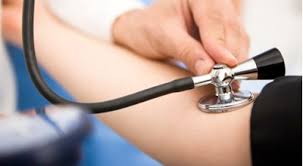 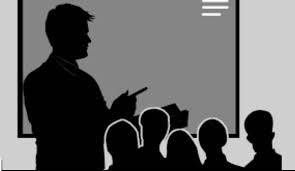 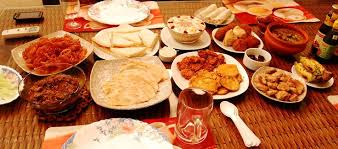 খাদ্য
স্বাস্থ্য
শিক্ষা,স্বাস্থ্য,খাদ্যে বিরুপ প্রভাব ফেলছে
শিক্ষা
বাংলাদেশের জনসংখ্যা বৃদ্ধির প্রভাব
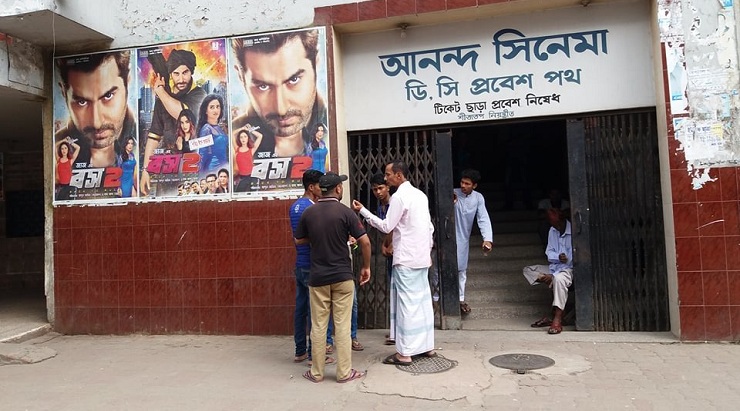 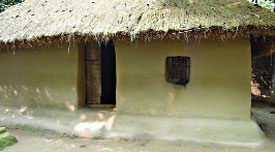 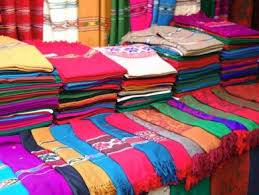 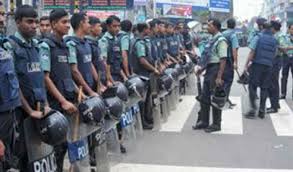 বাসস্থান
বস্ত্র,বাসস্থান,নিরাপত্তা ও বিনোদনেও বিরুপ প্রভাব ফেলছে
বস্ত্র
নিরাপত্তা
বিনোদন
বাংলাদেশের জনসংখ্যা বৃদ্ধির প্রভাব
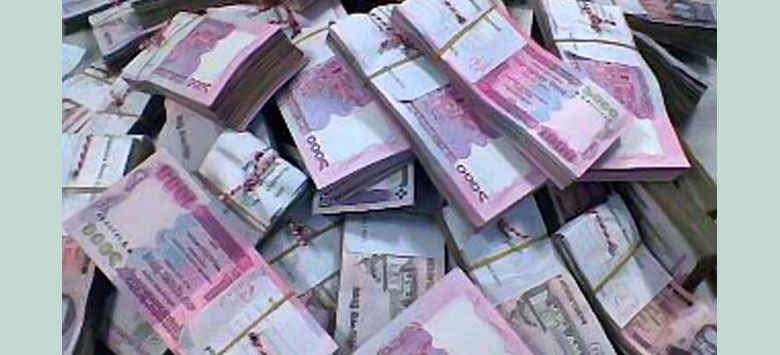 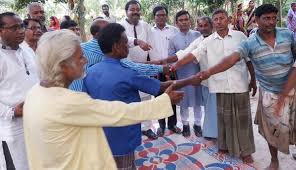 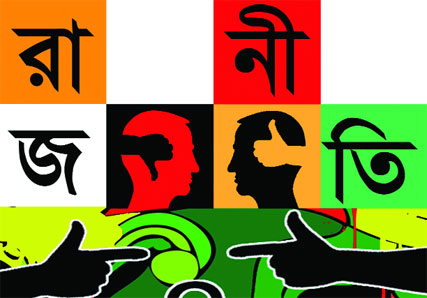 সামাজিক
রাজনৈতিক
অর্থনৈতিক
জোড়ায় কাজ
জনসংখ্যা সমস্যার ফলে আমাদের কি কি সমস্যা হচ্ছে?
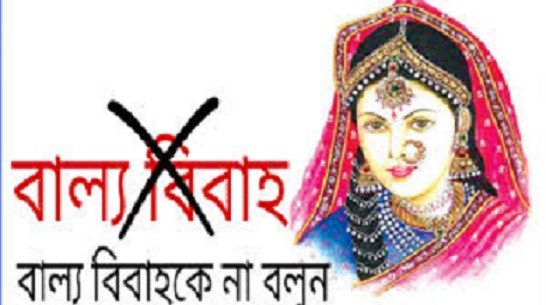 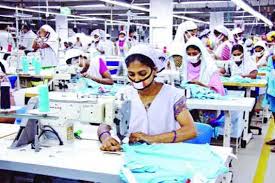 উৎপাদনমূখী কর্মের সুযোগ সৃষ্টি করা
ছেলেদের বিয়ের বয়স ২১ ও মেয়েদের ১৮ বছর
জনসংখ্যা সমস্যা সমাধানে করণীয়
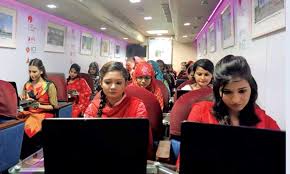 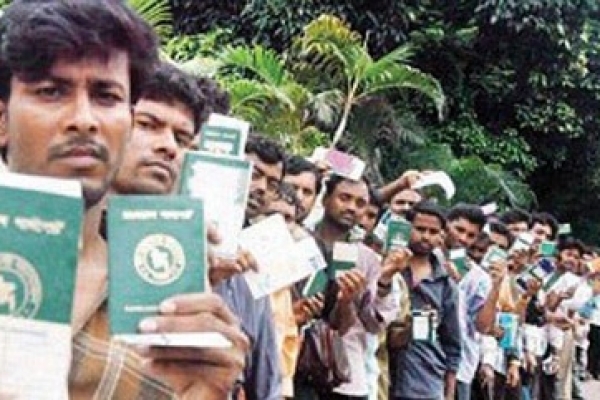 বিদেশে কর্মসংস্থানের ক্ষেত্রে বড় ভূমিকা পালন করা
জন সম্পদকে মানব সম্পদে রূপান্তর করা
দলীয় কাজ
জনসংখ্যা সমস্যার কারণগুলো চিহ্নিত করে সমাধানের পদক্ষেপগুলো লিখ  ।
মূল্যায়ন
১। ১৯৭৪ সালে বাংলাদেশে জনসংখ্যা কত ছিল?
২। প্রতি বছর কত বছর শিশু জন্মগ্রহণ করে ?
৩। বাংলাদেশের বিয়ের নূন্যতম বয়স কত?
৪। জনসংখ্যা বৃদ্ধির মূখ্য কারণ গুলো কী?
বাড়ীর কাজ
“জনসংখ্যা নিয়ন্ত্রন মানব সম্পদ উন্নয়নে খুবই জরুরী”ব্যাখ্যা কর
সবাইকে ধন্যবাদ
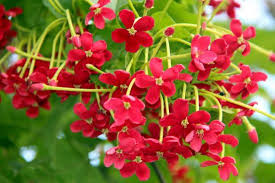